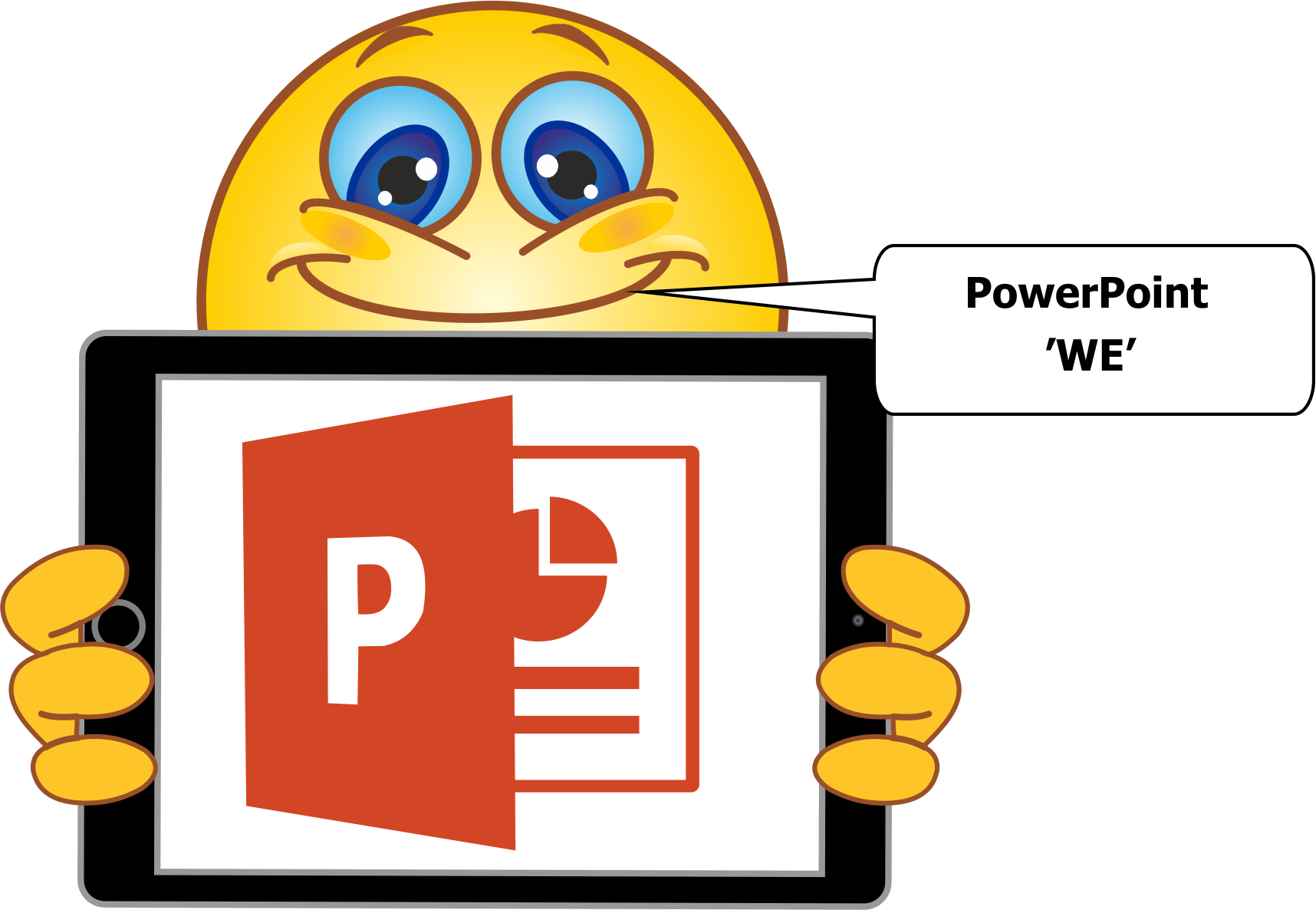 Gratis aangeboden door www.dms-educatief.eu
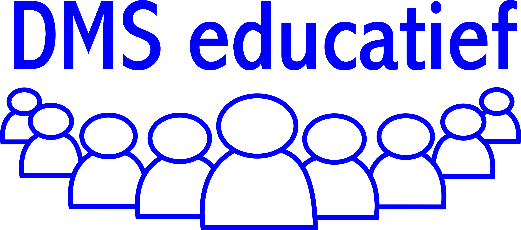 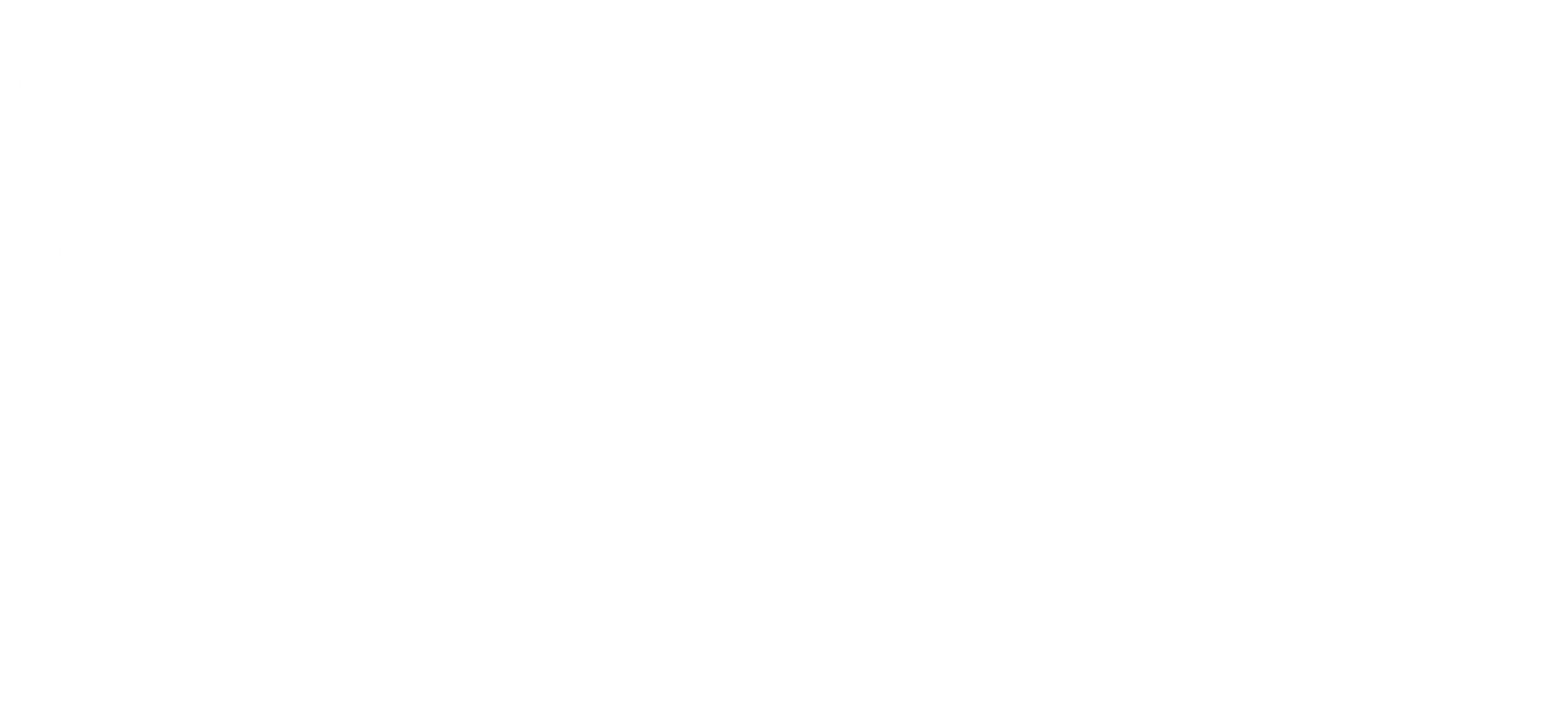 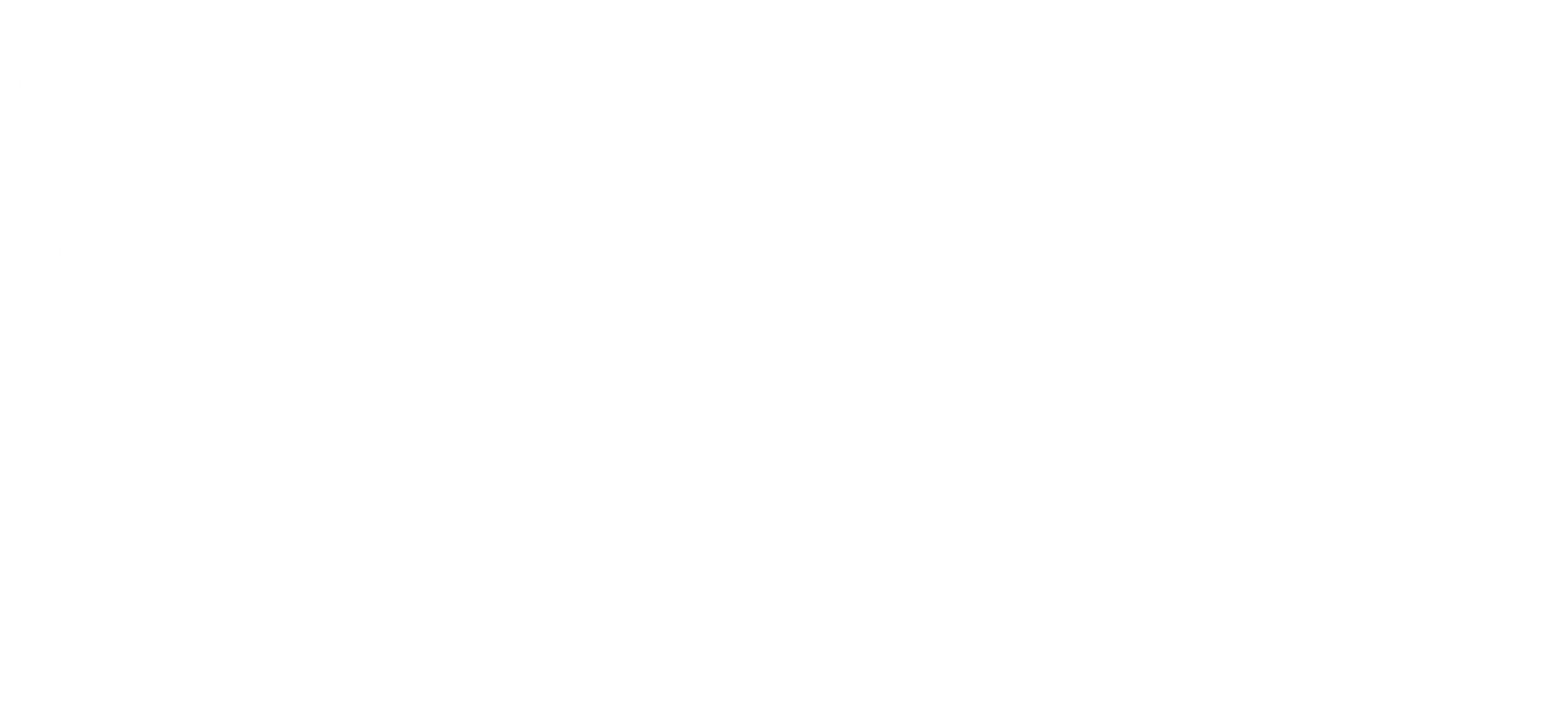 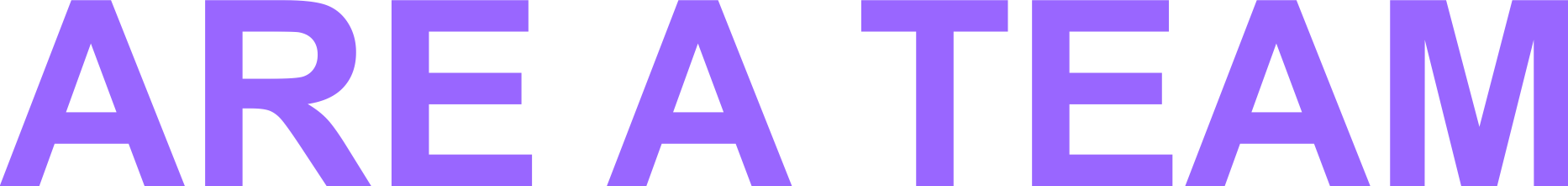 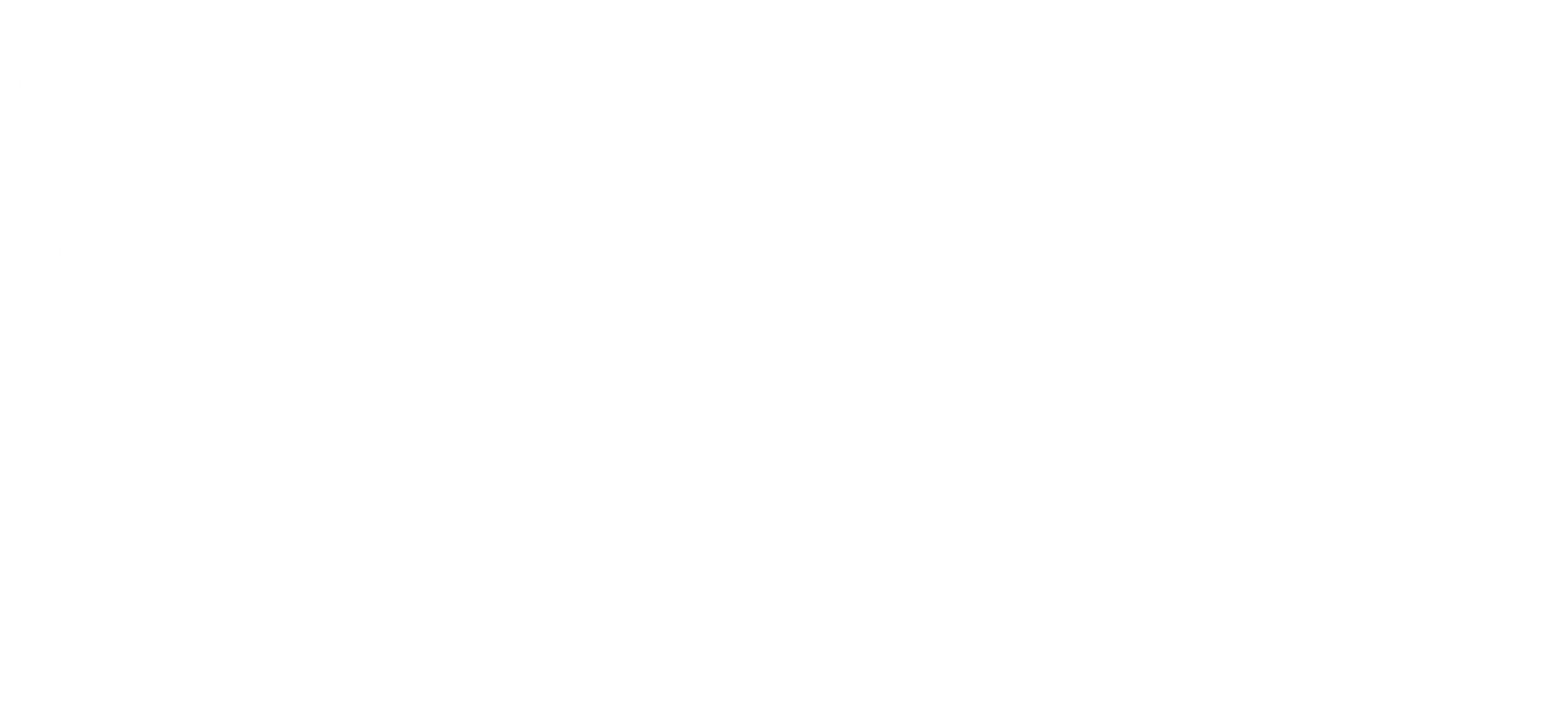 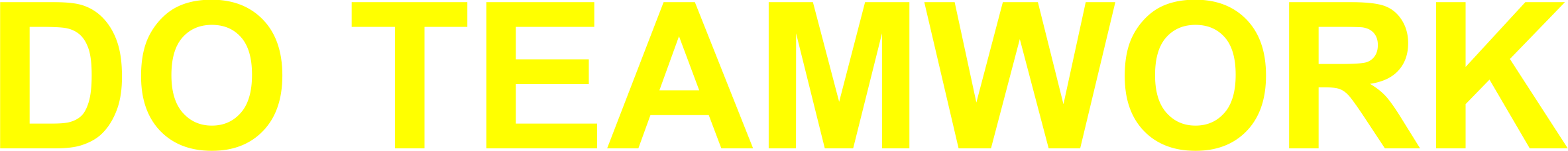 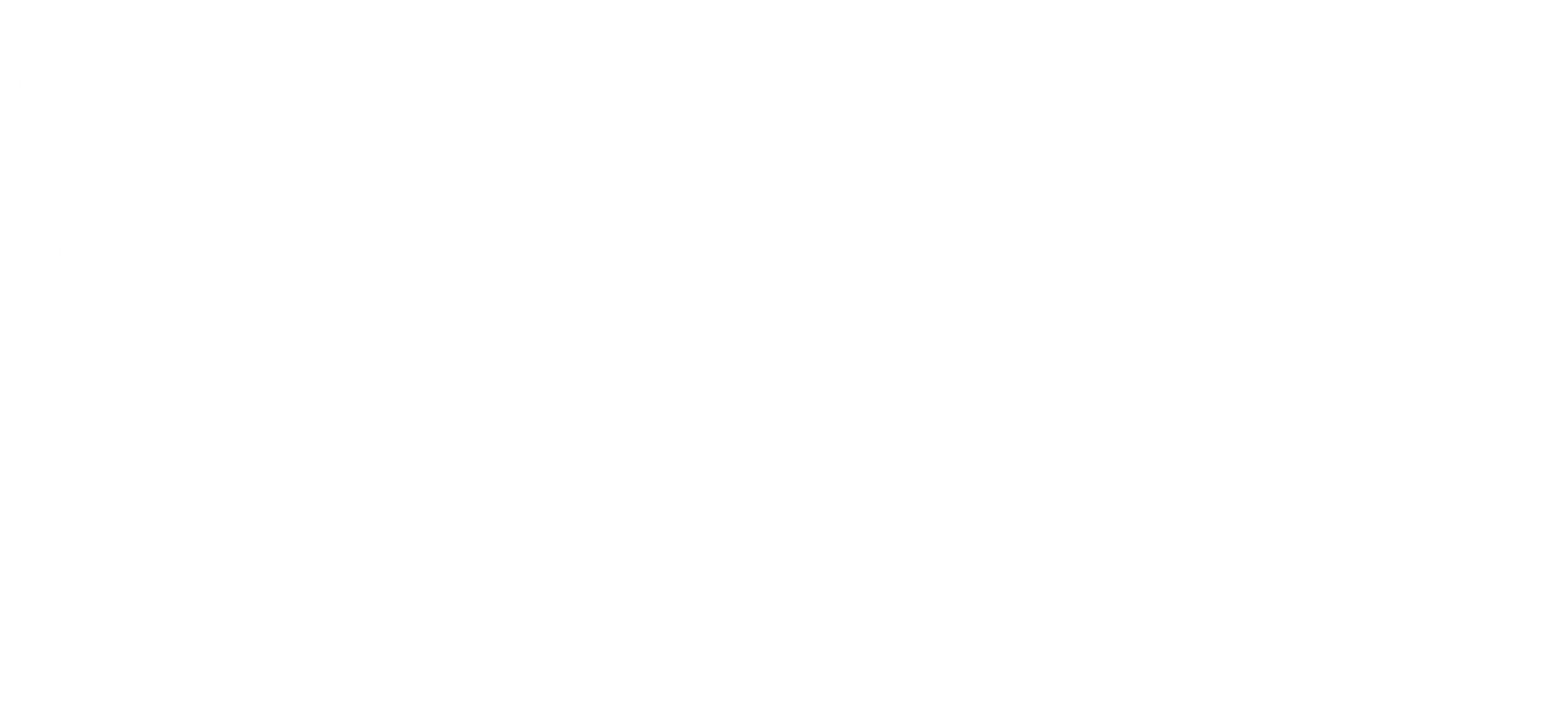 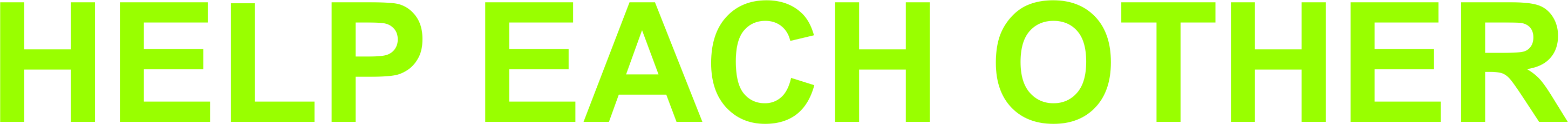 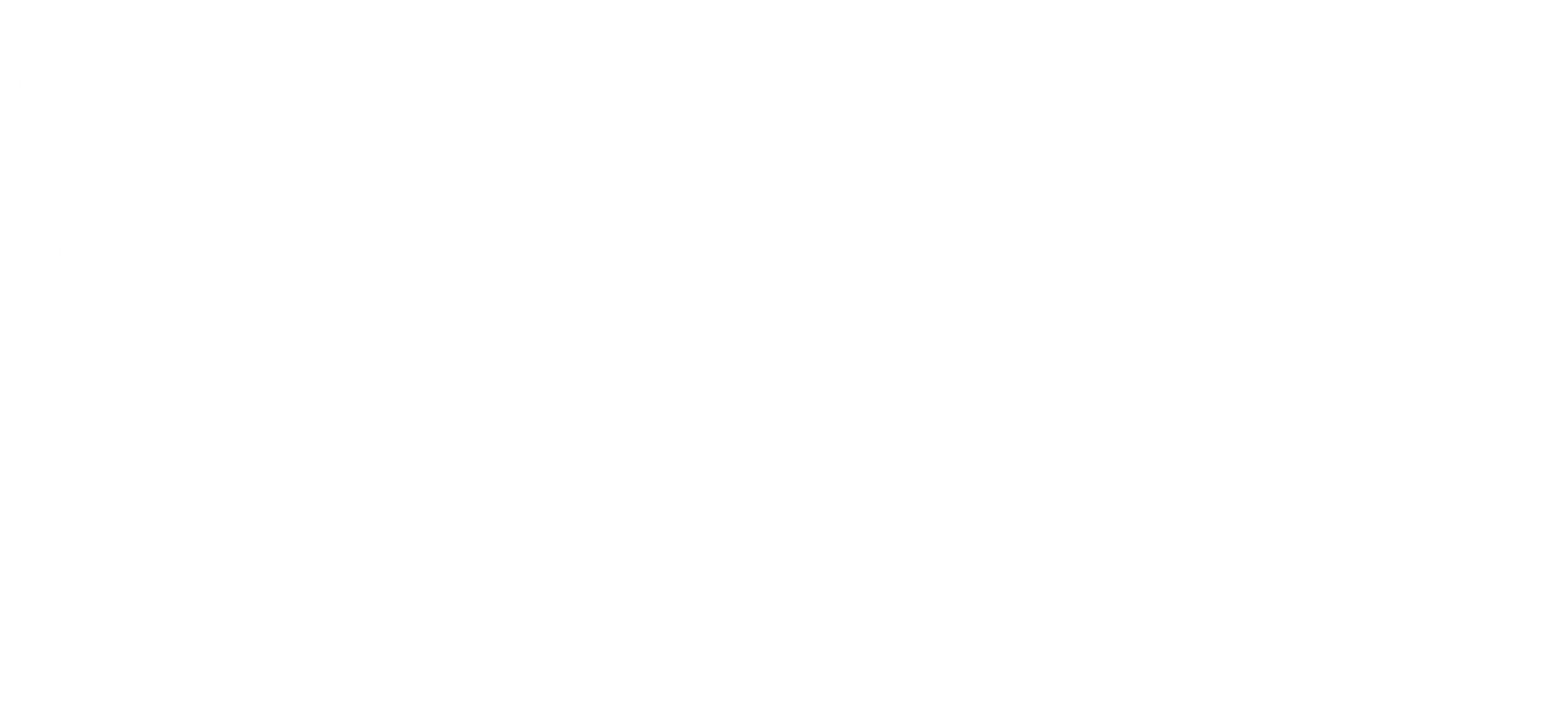 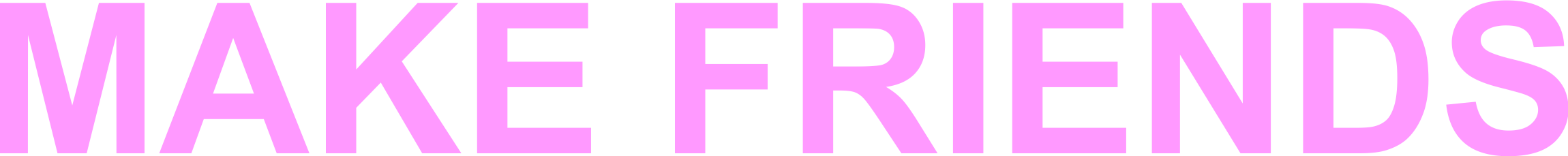 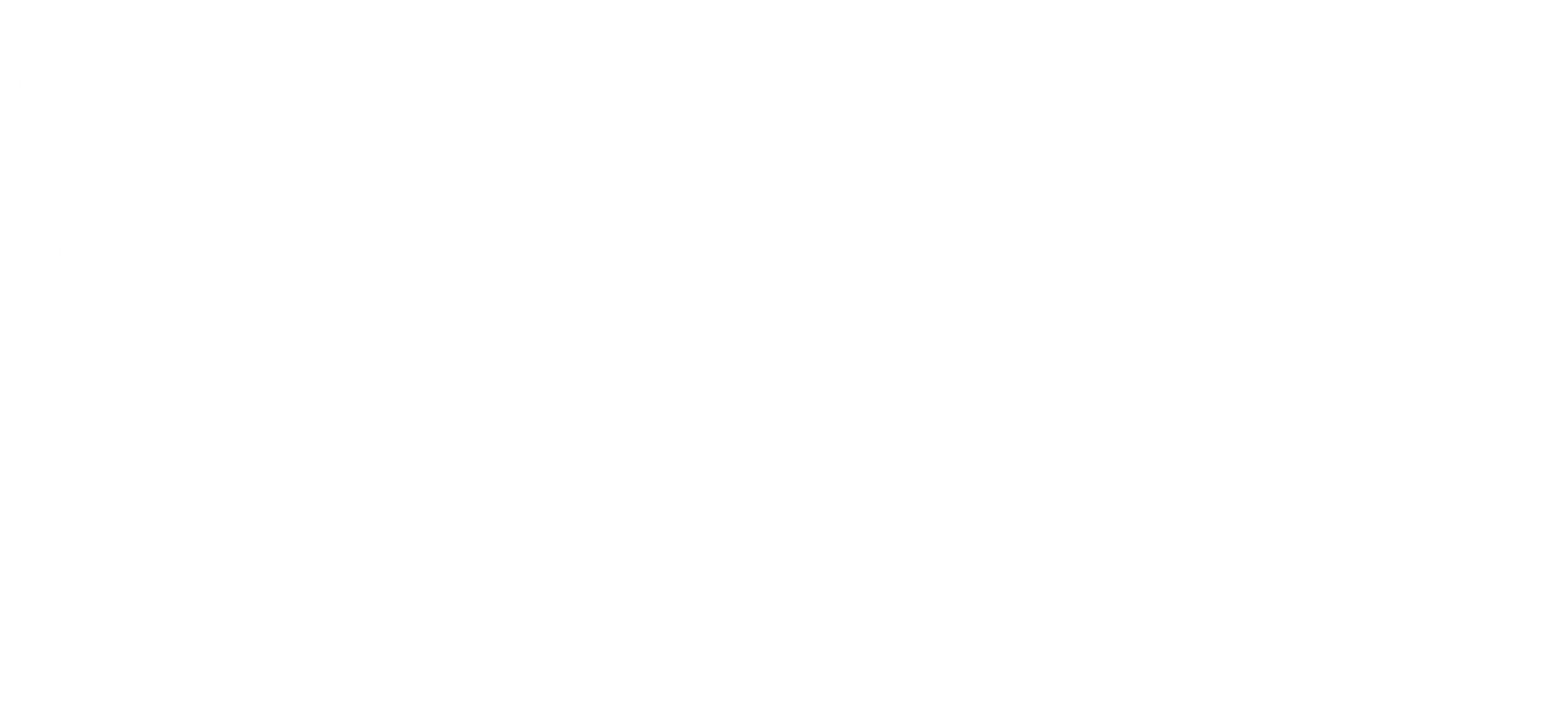 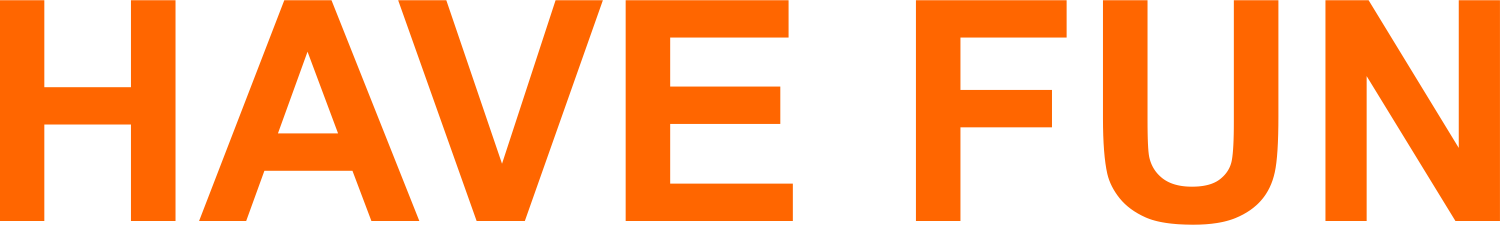 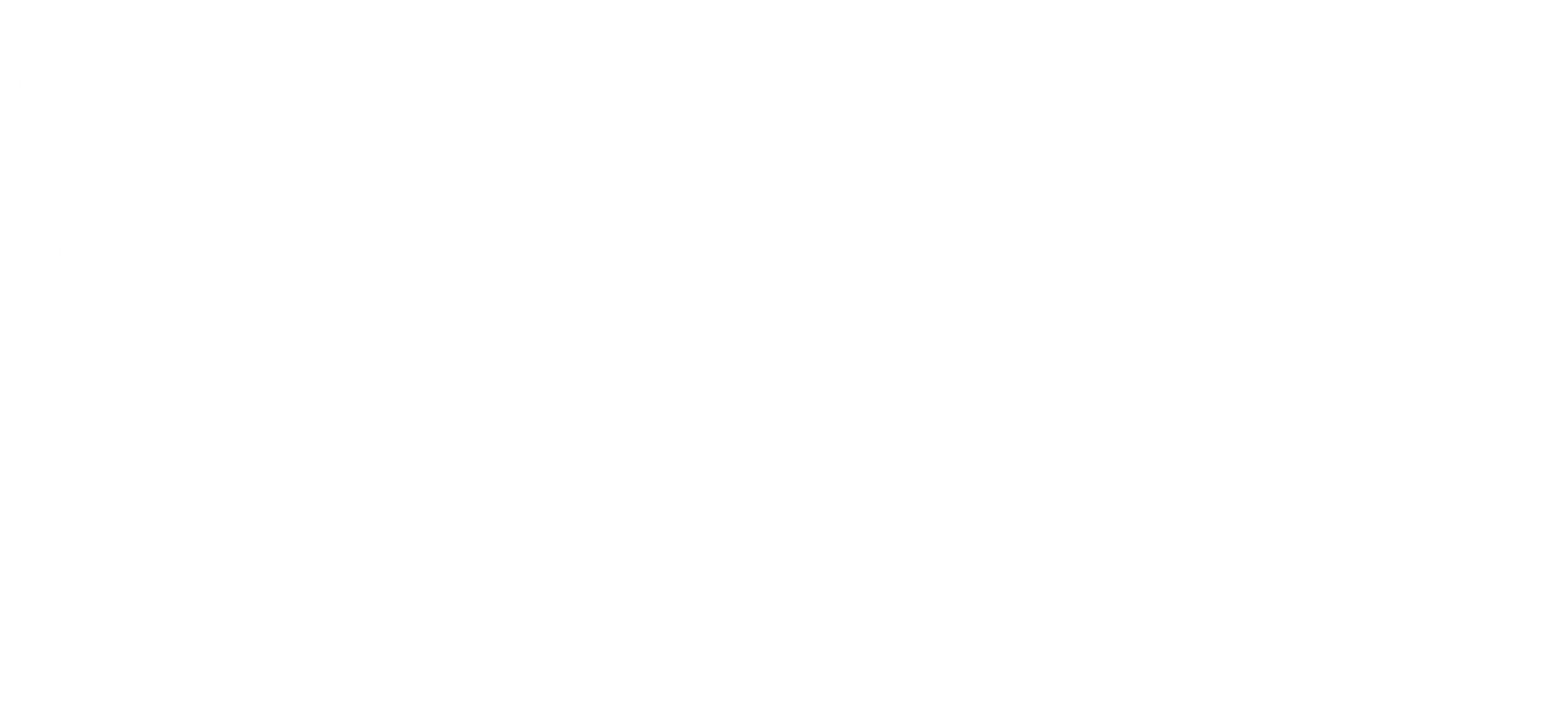 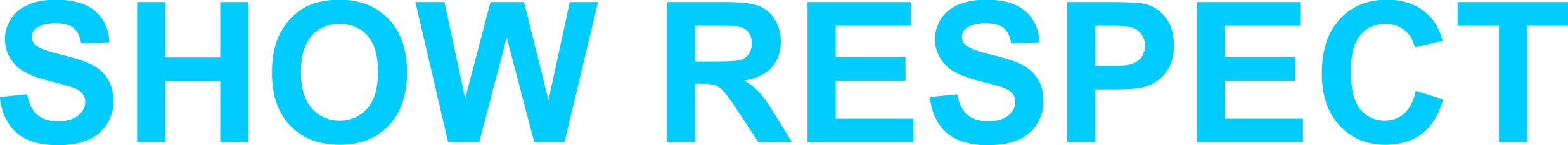 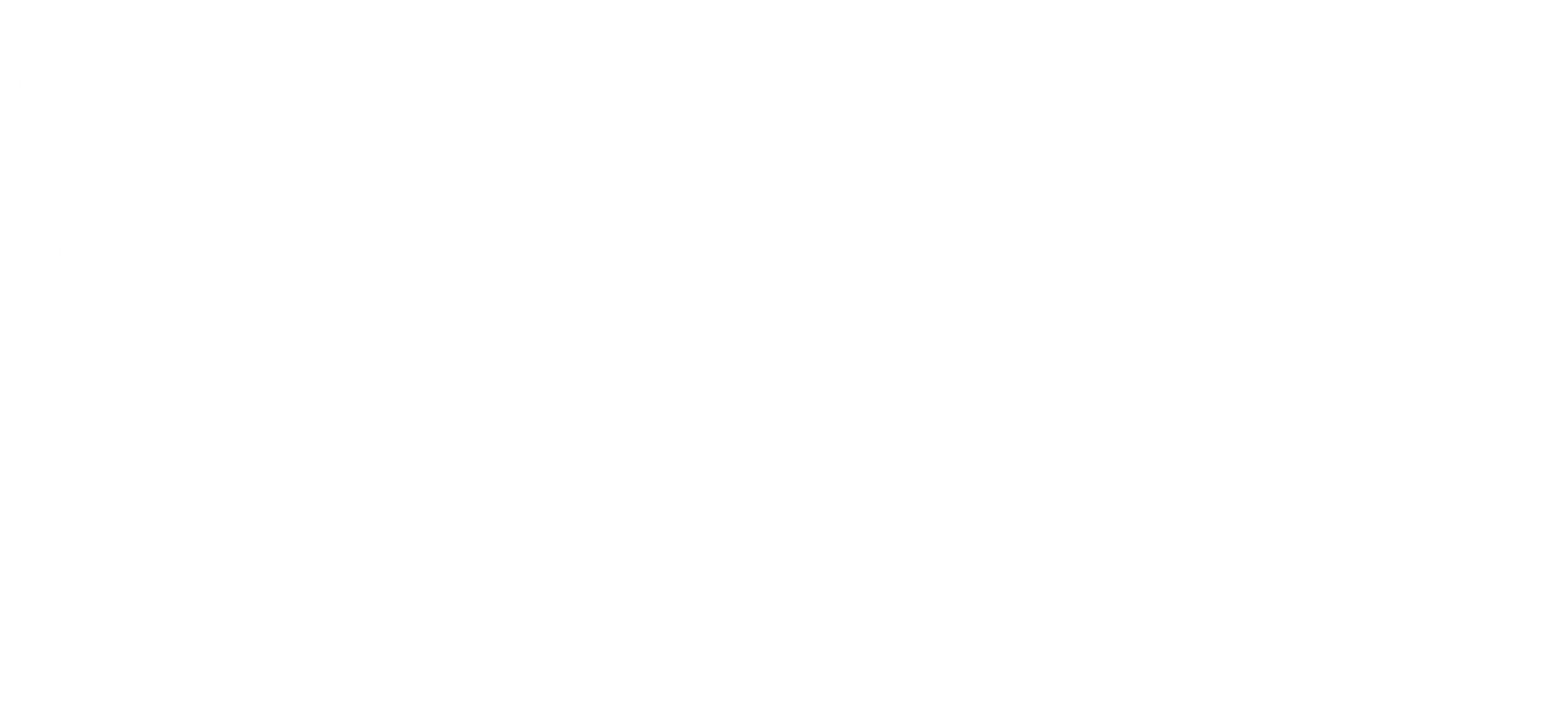 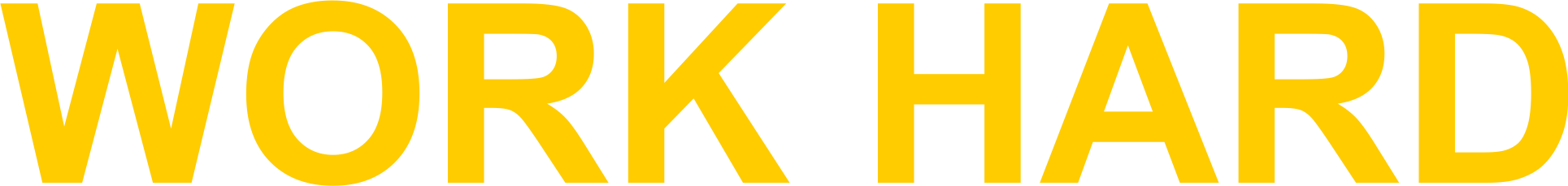 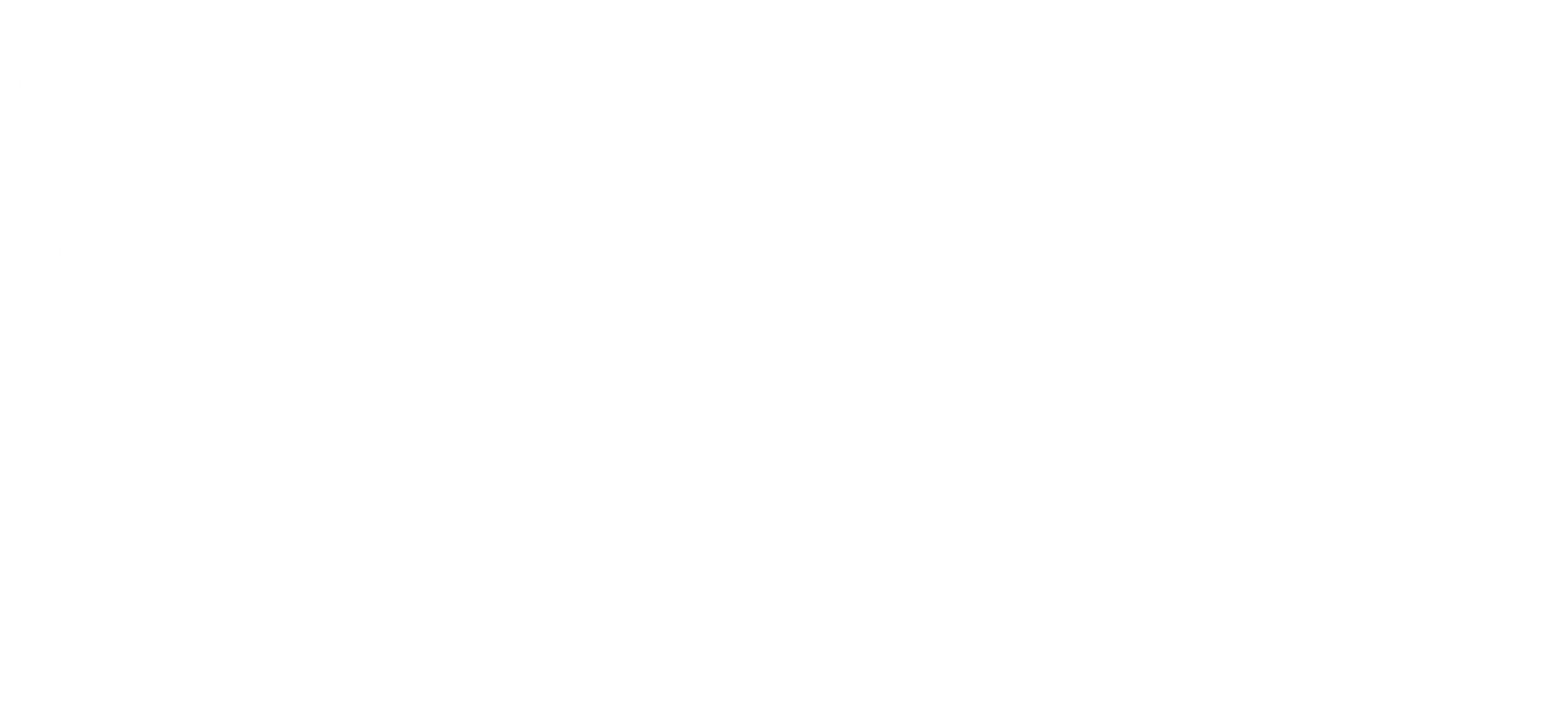 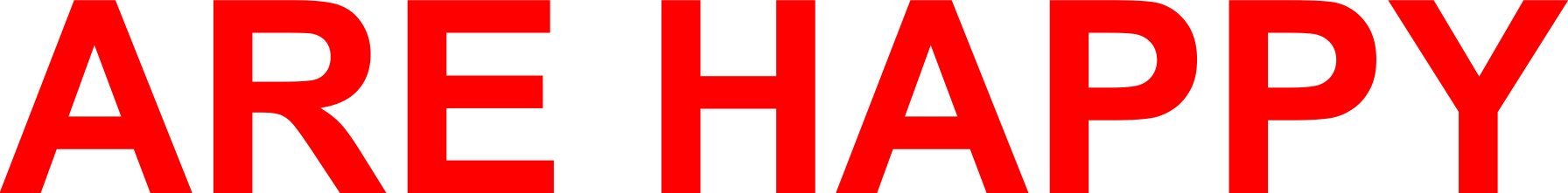 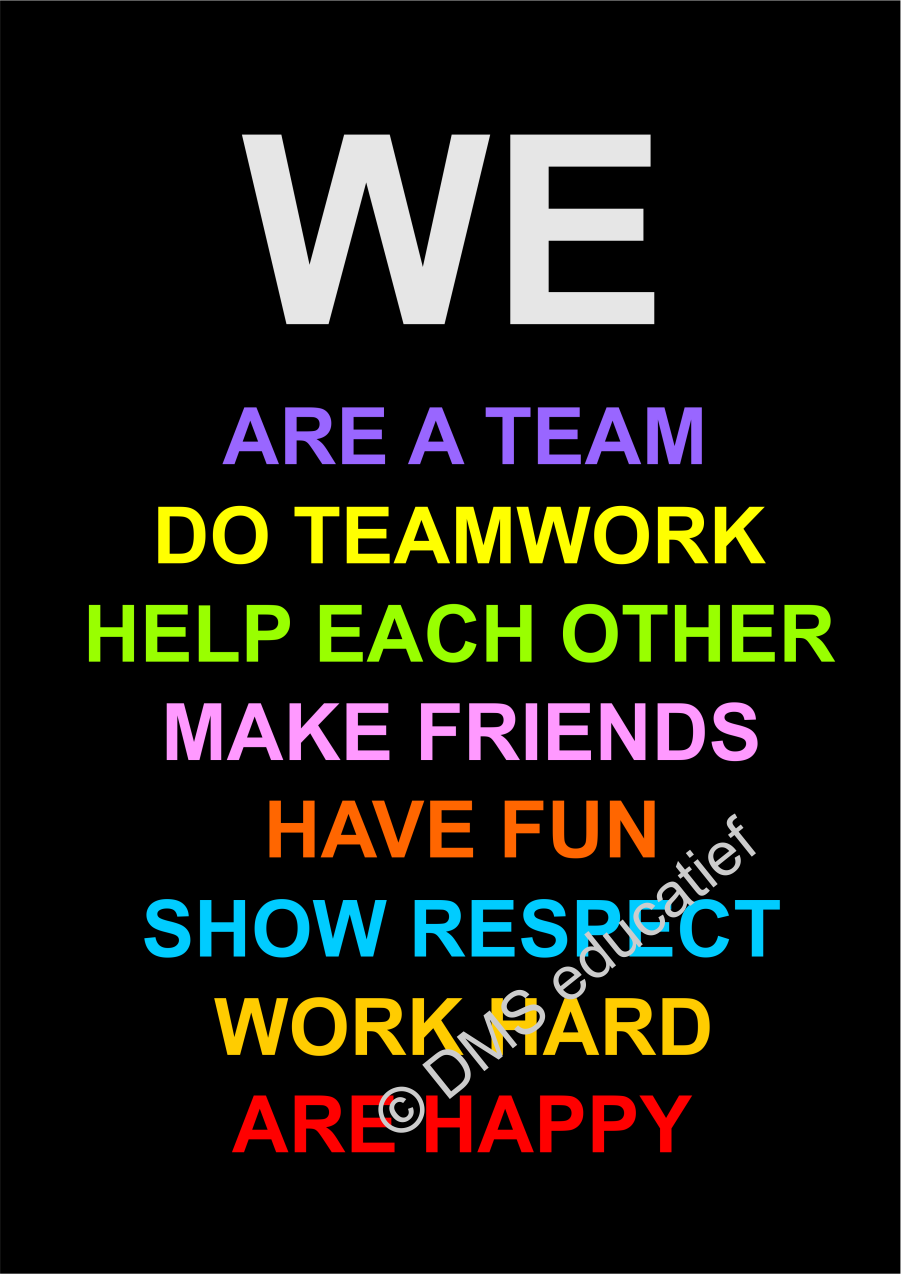 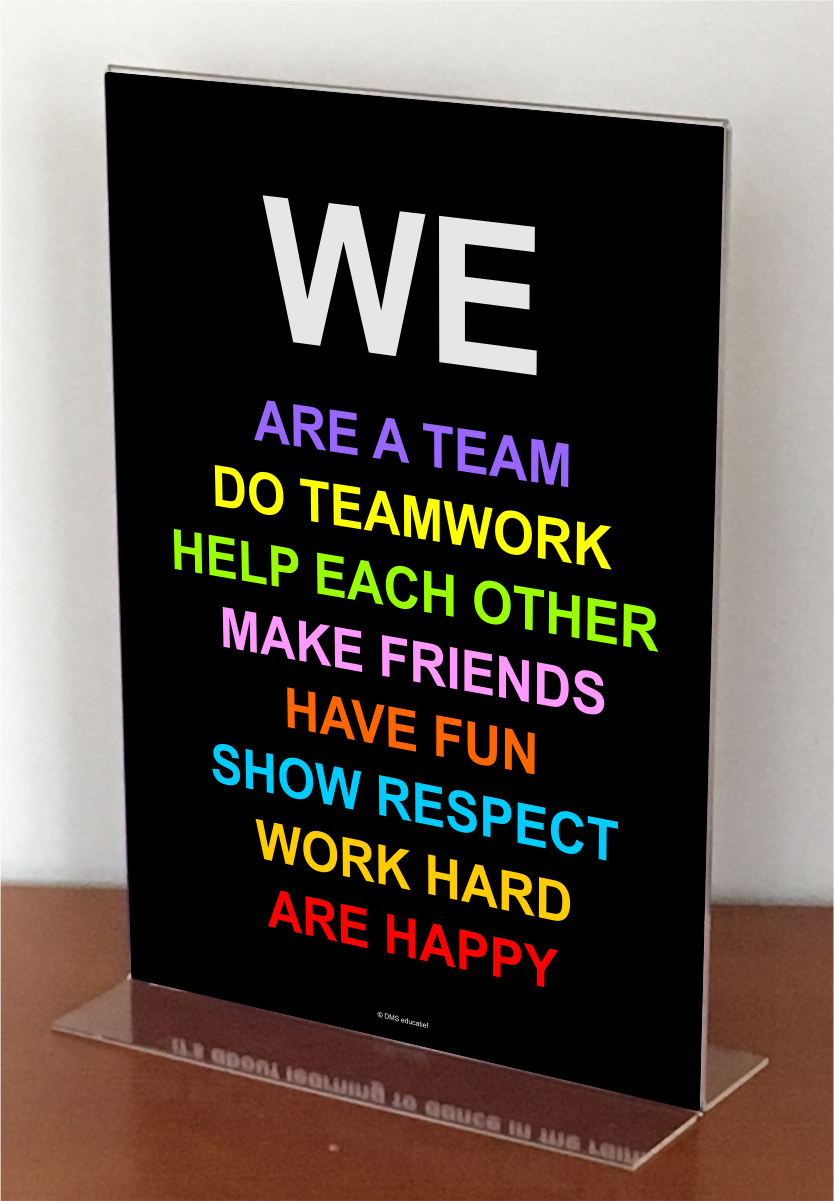 Posterstandaard
Wisselijsten
MOTIVATIE POSTER 
‘WE ARE A TEAM’ A3
DEZE POSTER IS OOK VERKRIJGBAAR IN HET NEDERLANDS EN ENGELS
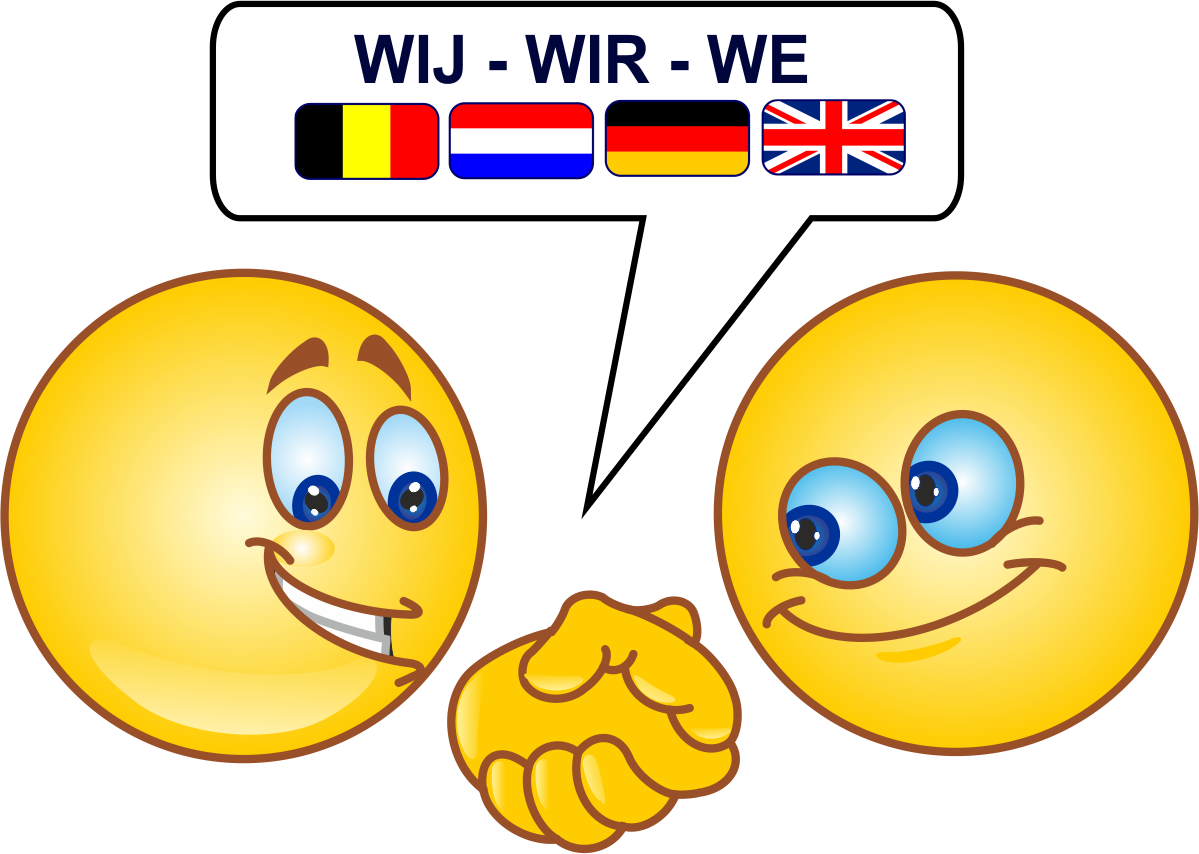 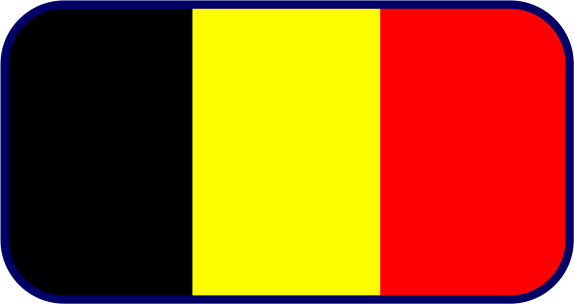 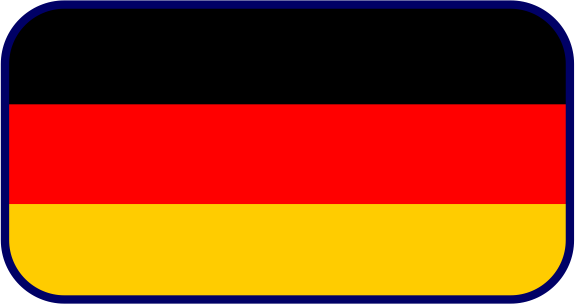 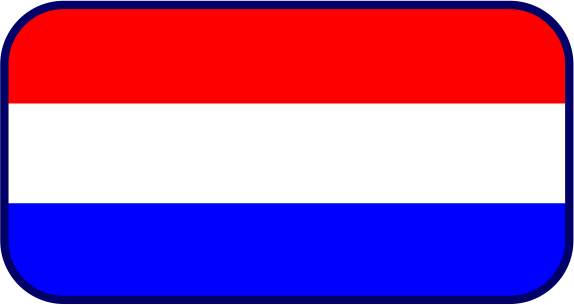 Poster Nederlands 
 ‘WE’ A2 en A3
Poster duits
‘WIR’ A3
Bekijk alle lesmaterialen 
van DMS educatief